Range AvoidancePart II: Beyond Circuit Lower Bounds!
Hanlin Ren
Oxford
November 1, 2022
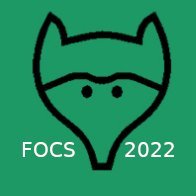 Based on joint works with Yeyuan Chen, Yizhi Huang, Jiatu Li, Rahul Santhanam, and Zhikun Wang.
0 / 14
Recap: Range Avoidance
Range avoidance captures “explicit construction” problems (Korten’21)
Seek for deterministic algorithms
1 / 14
Example: Rigid Matrices
A non-rigid matrix
Decompressor for non-rigid matrices
2 / 14
Example: Circuit Lower Bounds
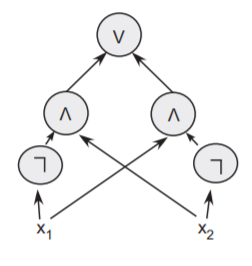 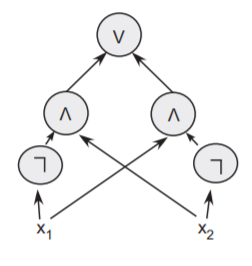 3 / 14
Circuit Lower Bounds via“Algorithmic Method”
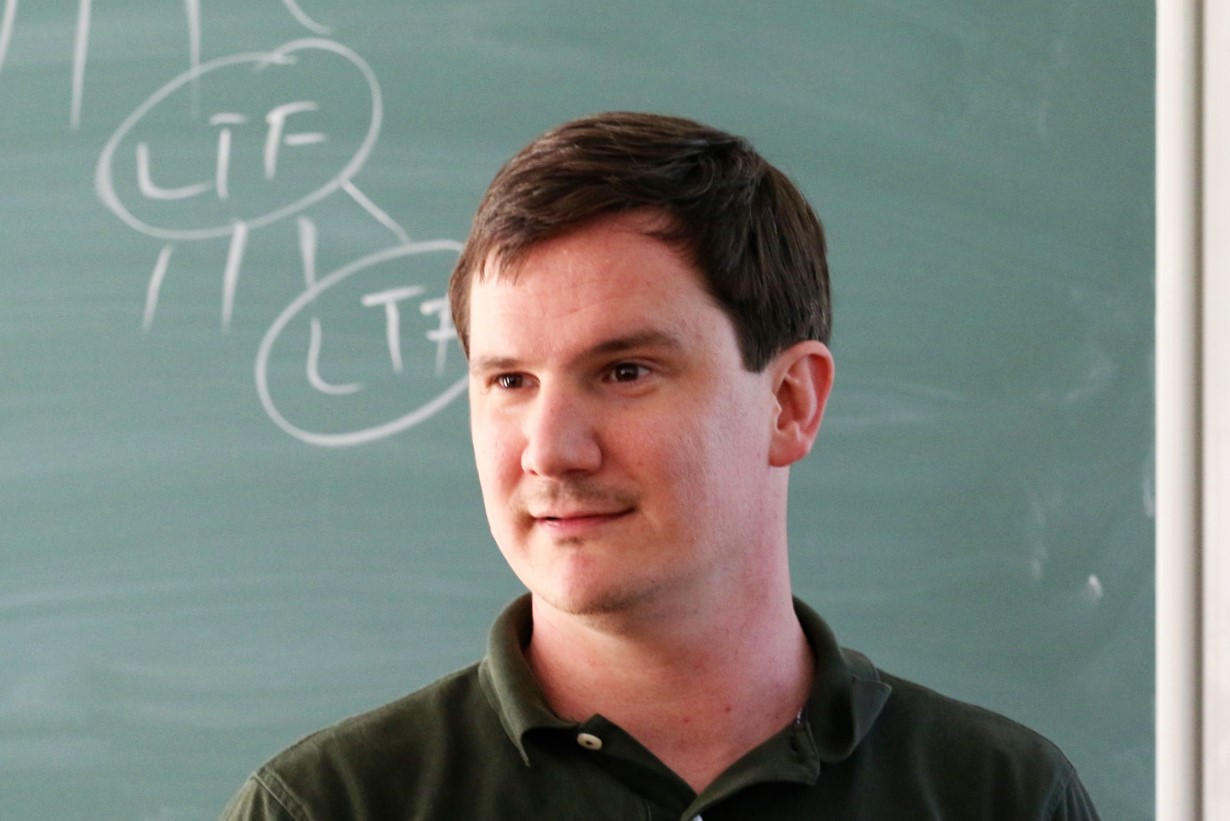 4 / 14
Algorithmic Method for Rigid Matrices
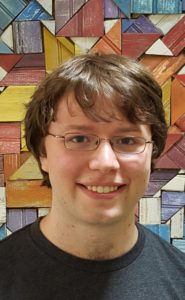 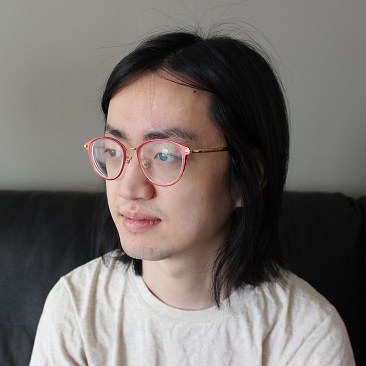 5 / 14
A Range Avoidance Interpretation?
Rigid Matrices
A non-rigid matrix
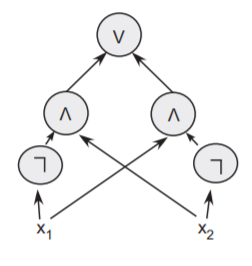 (for different parameters)
6 / 14
Is it just circuit lower bounds& rigid matrices, or…?
Is there a general “Algorithmic Method” for range avoidance?
7 / 14
RSW22: Algorithmic Method for Range Avoidance
output
input
See you tomorrow at my FOCS talk 
This result generalises Williams’s Algorithmic Method!
8 / 14
Ongoing Work: Range Avoidance from Satisfying-Pairs
9 / 14
Optimal linear codes
Ramsey Graphs
(Razborov-)Rigid matrices
(Valiant-)Rigid matrices
Avoid
easy
hard
10 / 14
Invitation
11 / 14
Open Problem 1: Ramsey Graphs
A non-Ramsey graph
Decompressor for non-Ramsey graphs
WARNING: the stretch is small!
A test ground for small-stretch avoidance?
12 / 14
The cut goes through the blue and orange edges, but not the green and purple ones.
13 / 14
EXPLORE THIS!
Optimal linear codes
Ramsey Graphs
(Razborov-)Rigid matrices
(Valiant-)Rigid matrices
Avoid
easy
hard
Thank you!
Questions are welcome!
14 / 14